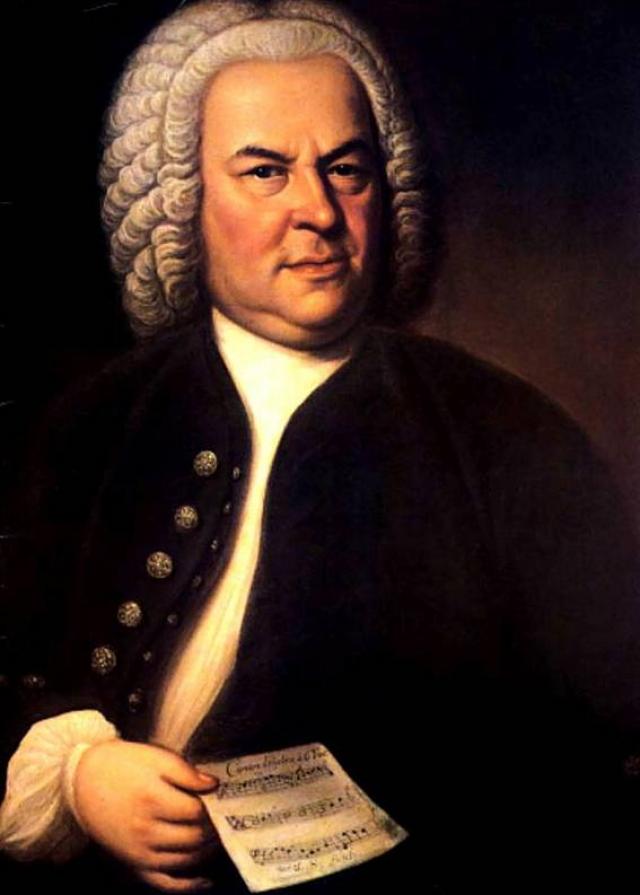 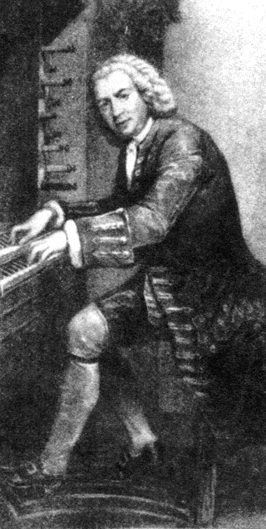 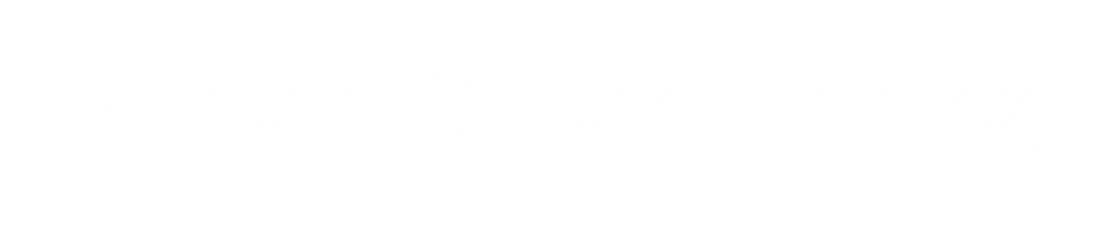 1685 - 1750
Я напрягаю свой вселенский слух.
Привыкнуть к бесконечности не сложно.
Хочу понять – как ты велик мой дух!
Велик мой дух, а плоть моя ничтожна!
…………………………………………
Мой слух – он ловит вздохи всей земли.
Его понять  - понять себя и время……
« Я как мост между Землей и Солнцем. И по мне спускается Солнце,
 а Земля поднимается к Солнцу!»                       
                                                  И. С. Бах
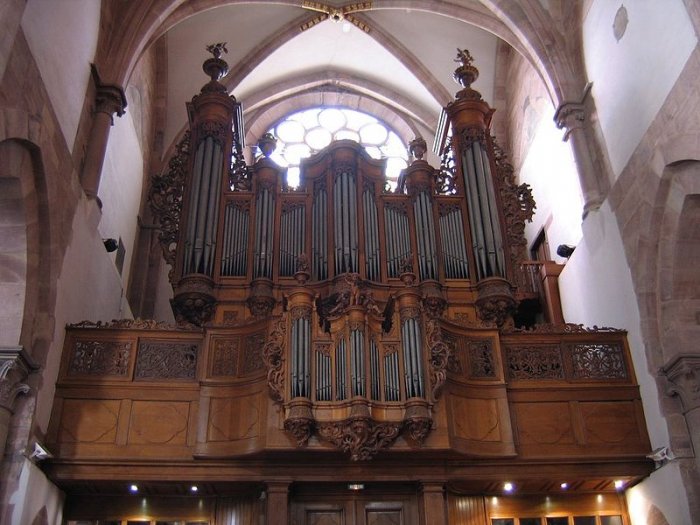 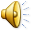 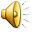 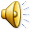 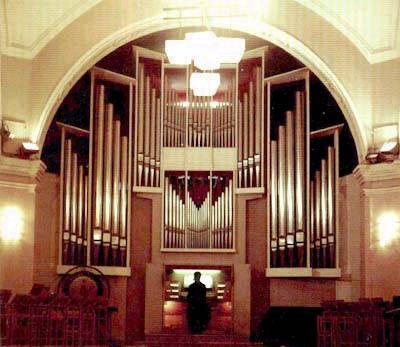 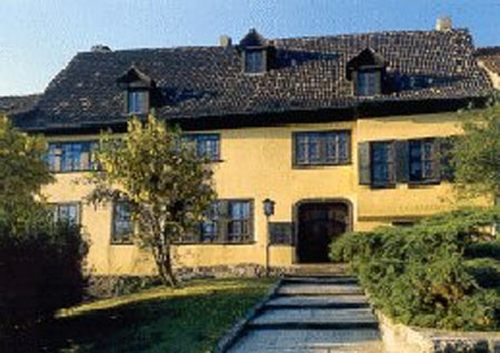 Дом композитора
Кабинет- музей И. С. Баха
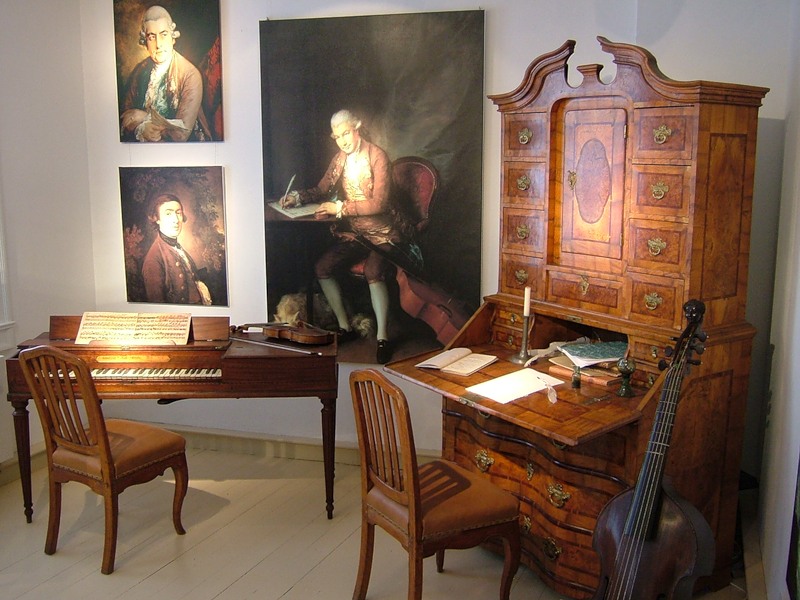 Месса ( лат. – посылаю, отпускаю) – многочастное циклическое вокально – инструментальное произведение на текст определенных разделов главного
богослужения католической церкви.

В основе 5 основных песнопений:
«Господи, помилуй» (Kyrie eleison!)
«Слава в вышних Богу» («Gloria in excelsis Deo!» ) 
«Верую» (Credo»)
«Свят» («Sanctus»
«Агнец Божий» («Agnys die»)
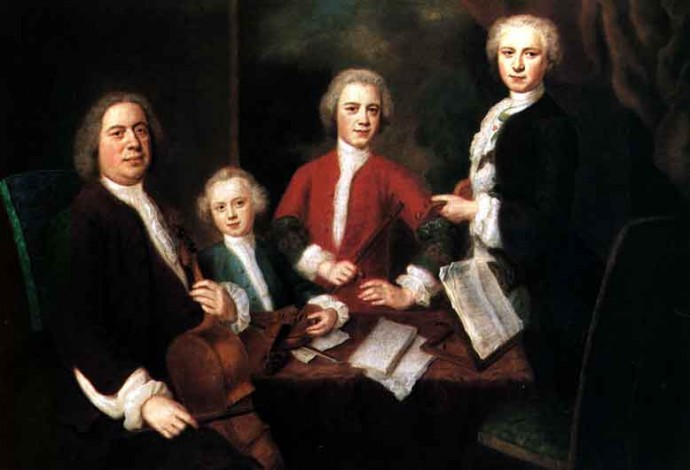 Сергей Васильевич Рахманинов
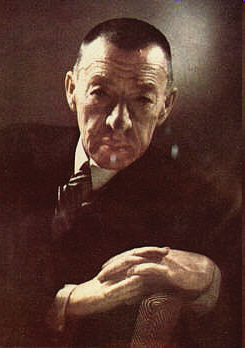 1873-1943

Композитор

Пианист

Дирижёр
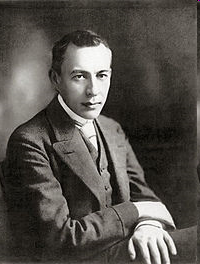 «Я русский композитор, и моя родина наложила отпечаток на мой характер и мои взгляды».
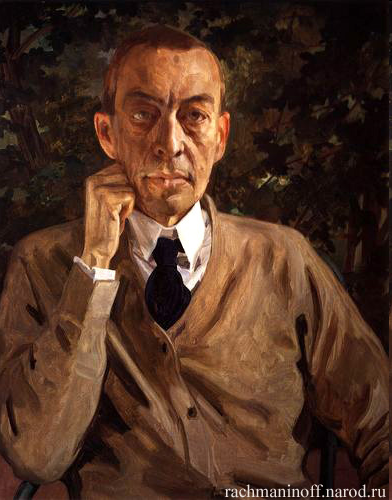 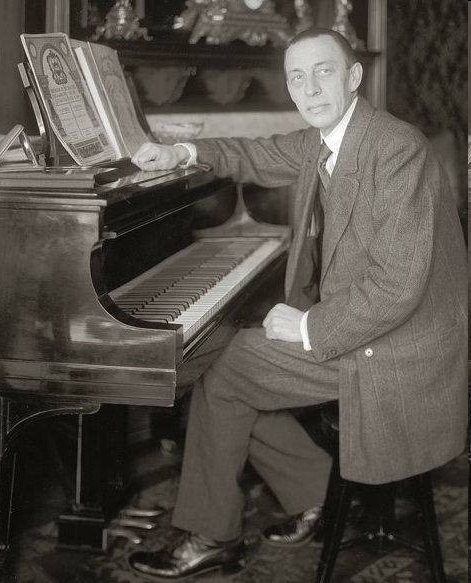 Всенощная – это богослужение  православной церкви, которое совершается вечером на  кануне воскресенья и праздников и объединяет службы вечерню и утреню.

«Всенощное бдение» написано в тяжелое для страны время Первой мировой войны -1915г.
«Всенощное бдение» состоит из двух циклов песнопений , образующих «Вечерню» и «Утреню». 
В нем 15 номеров. 
В первых семи номерах преобладает мягкая звучность.
«Вечерню» сменяют динамичные с яркими тембровыми контрастами, могучими кульминационными подъемами песнопения «Утрени»